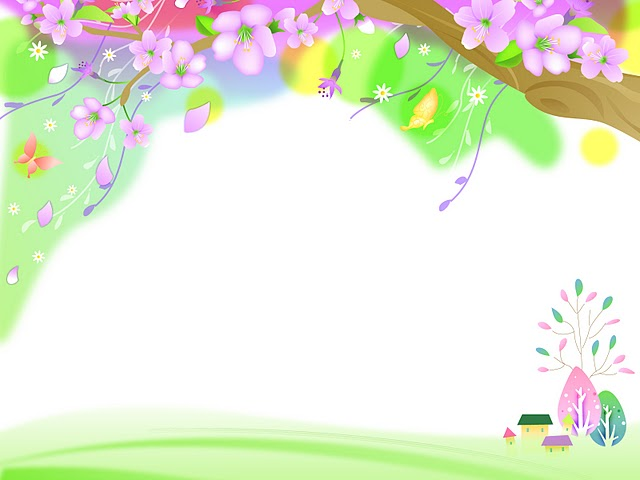 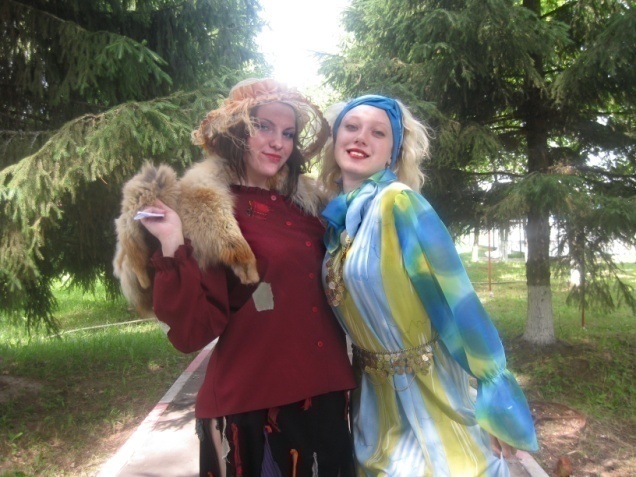 Визитная карточка
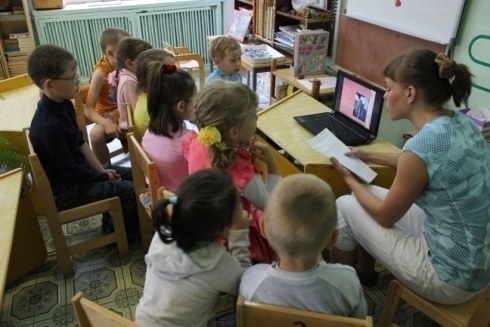 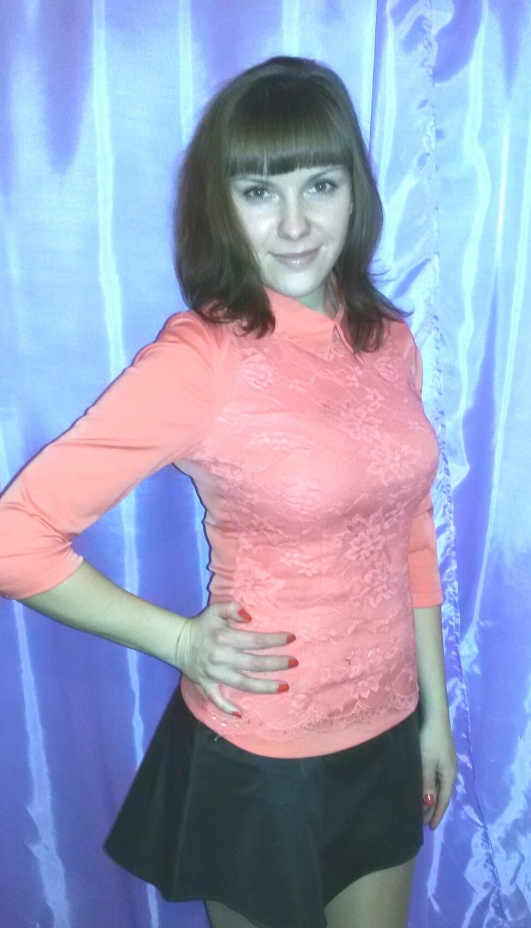 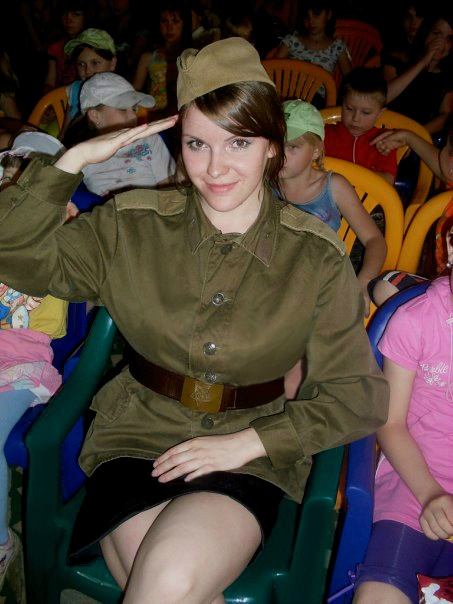 Мой девиз:
«Жить не только ради детей,
но и вместе с детьми,
разделяя все их радости 
и невзгоды»
Бубнова Екатерина Станиславовна
воспитатель
МБДОУ д/с 10 «Белочка»
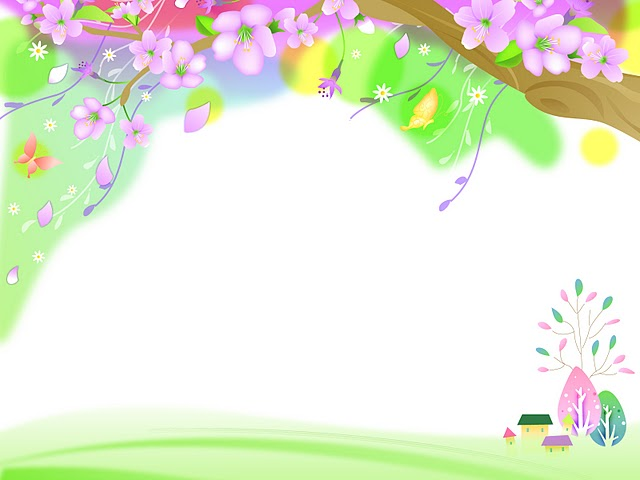 Тема презентации
«Развитие художественно – эстетического восприятия окружающего мира у детей с нарушением зрения посредством использования нетрадиционных техник  и материалов  в изобразительной деятельности»
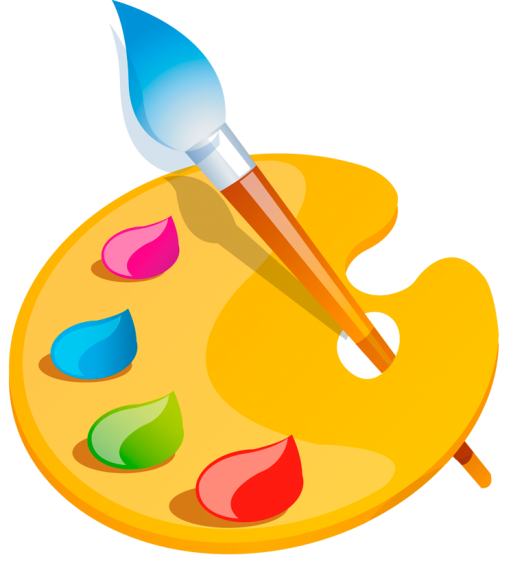 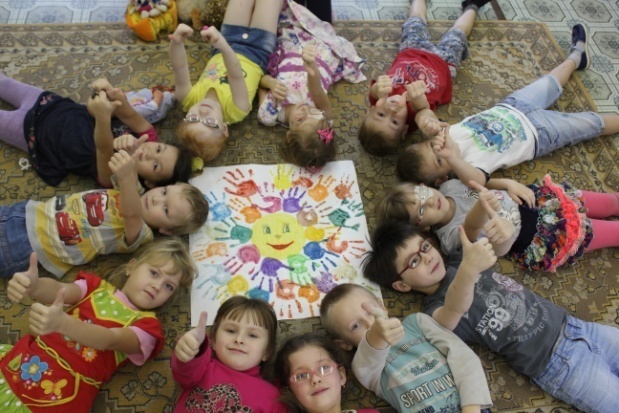 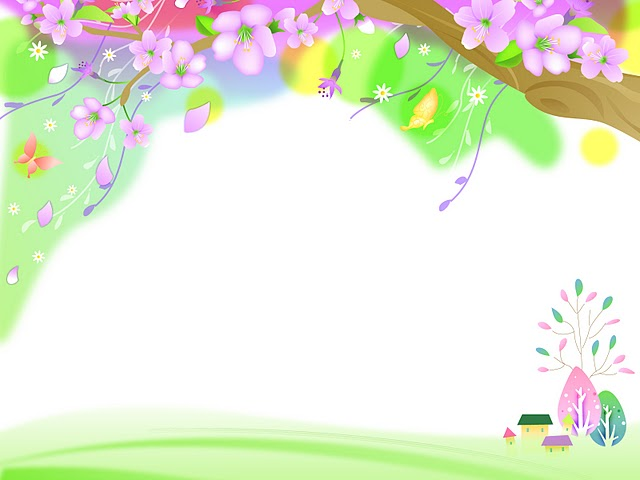 Условия формирования личного вклада педагога
 в развитие образования
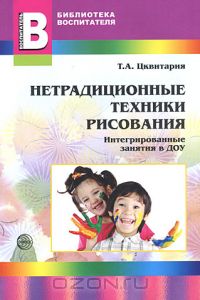 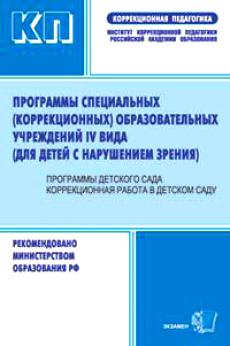 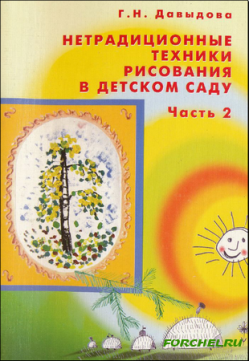 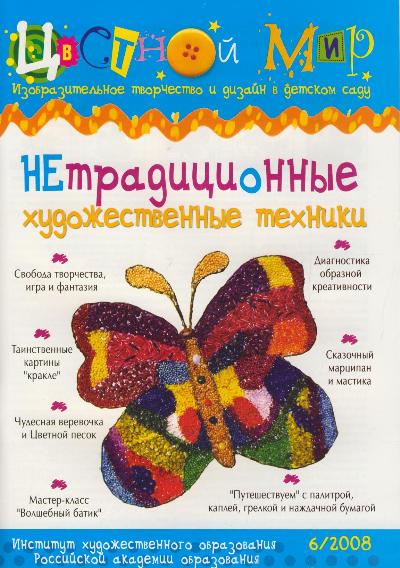 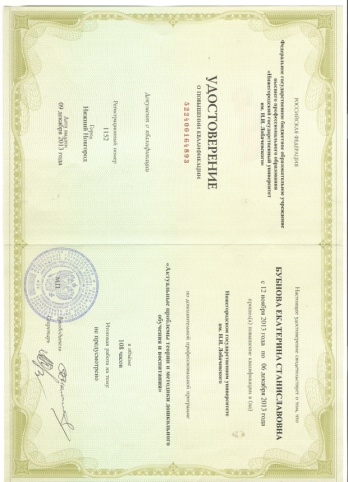 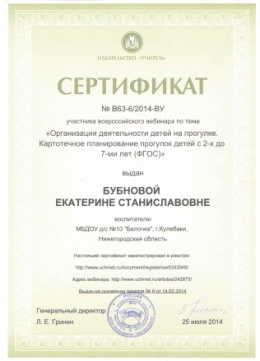 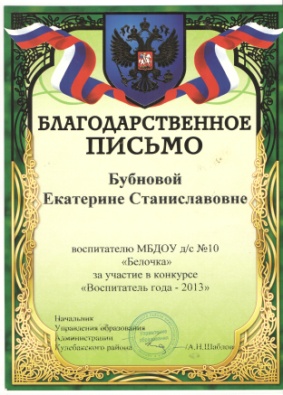 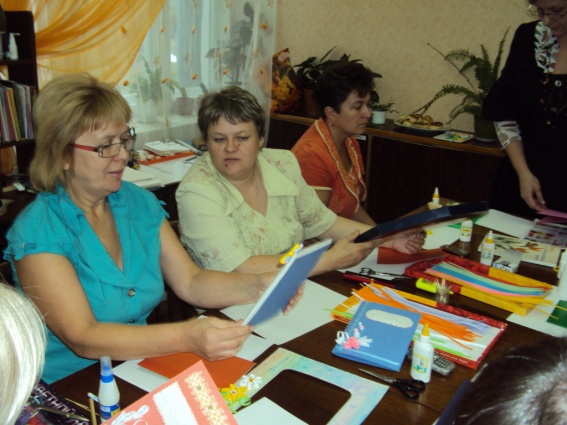 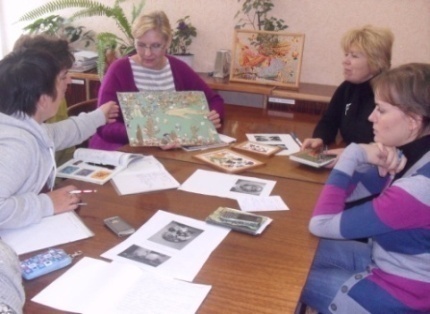 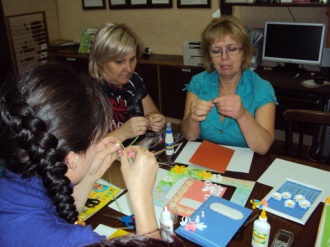 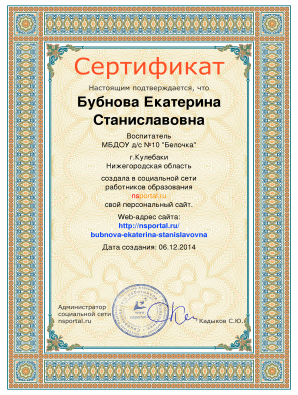 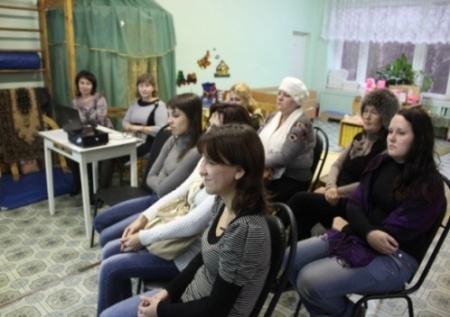 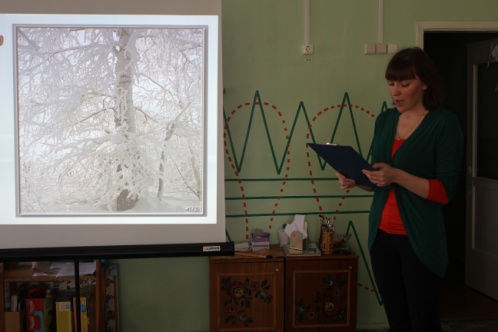 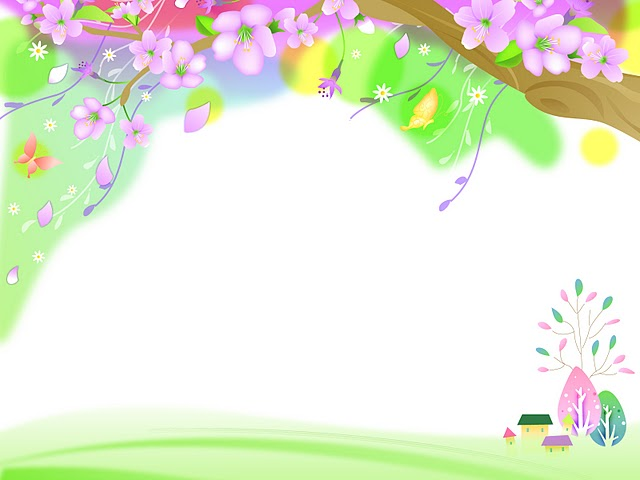 Актуальность личного вклада педагога 
в развитие образования
Недостаточно разработана проблема обучения нетрадиционным техникам рисования как средства развития зрительного восприятия детей старшего дошкольного возраста с функциональными нарушениями зрения.
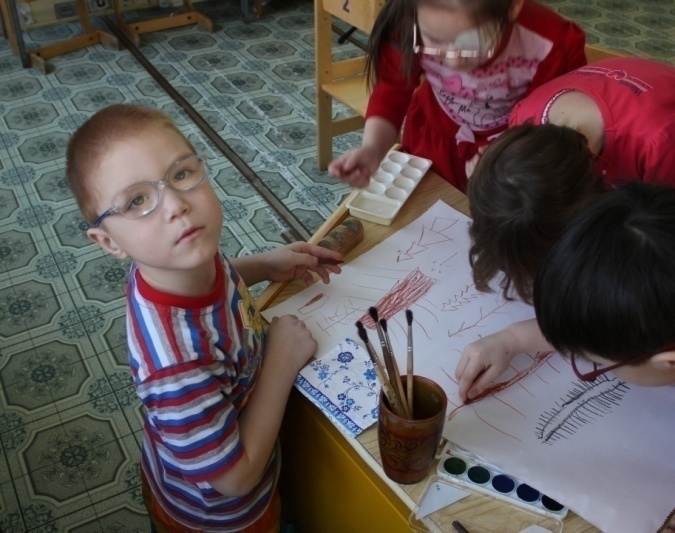 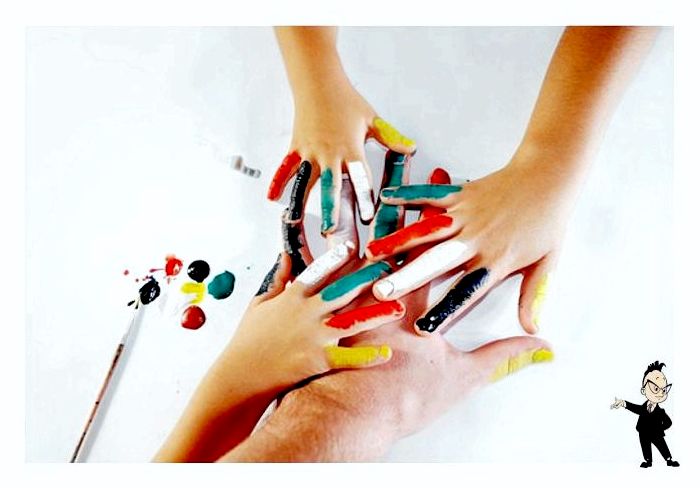 …
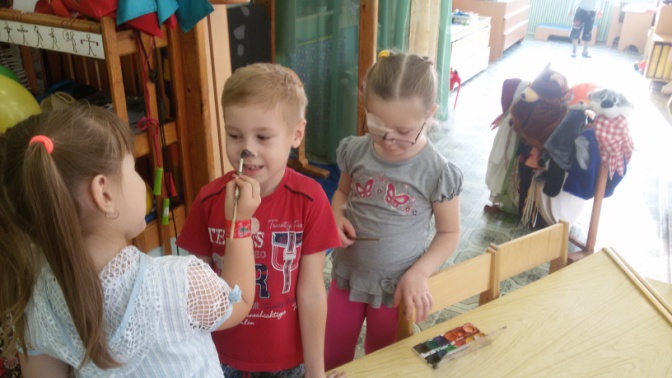 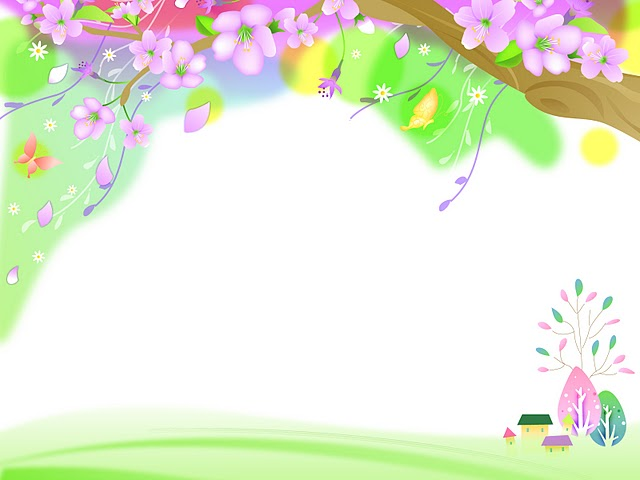 Теоретическое обоснование личного вклада педагога
 в развитие образования
Изобразительная деятельность
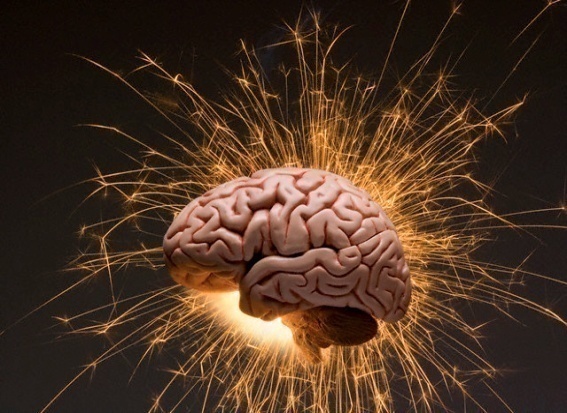 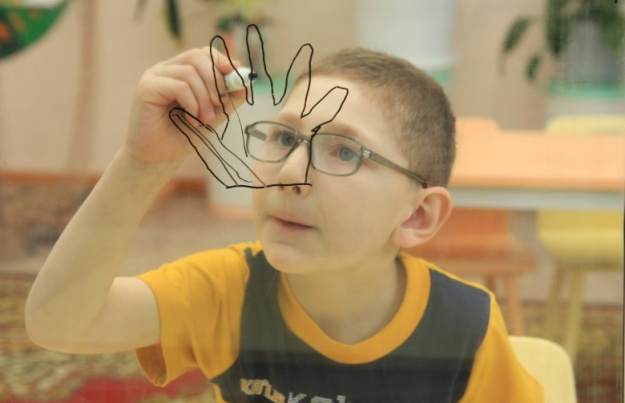 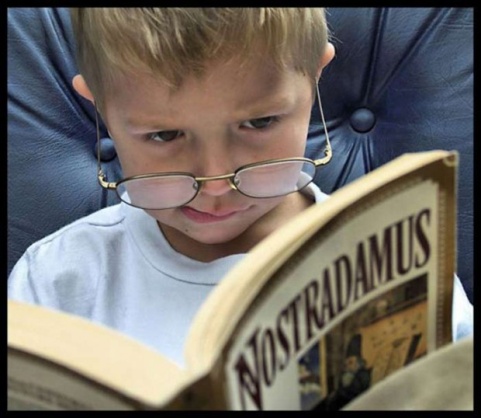 Специфические особенности детей с нарушением зрения
Умственная деятельность
Личностные качества ребенка
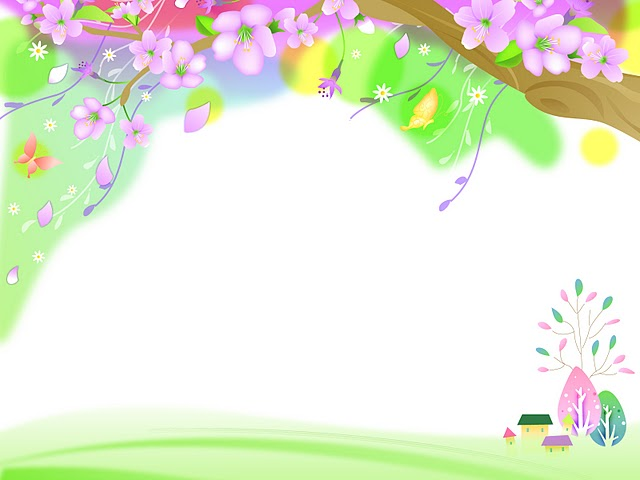 Цели и задачи педагогической деятельности
формирование 
сенсорных эталонов
Формирования изобразительных навыков и умений, интереса к эстетической стороне окружающей действительности
развитие 
графических умений
развитие осязания 
и мелкой моторики
развитие восприятия сюжетных изображений
знакомство с материалами и технологиями
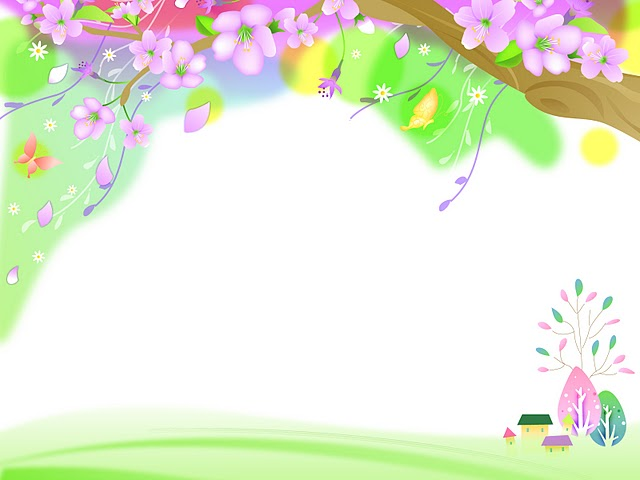 Ведущая педагогическая идея
«Включение воспитанников в собственный творческий поиск во время занятий, а так же в свободной деятельности посредством использования нетрадиционных техник рисования»
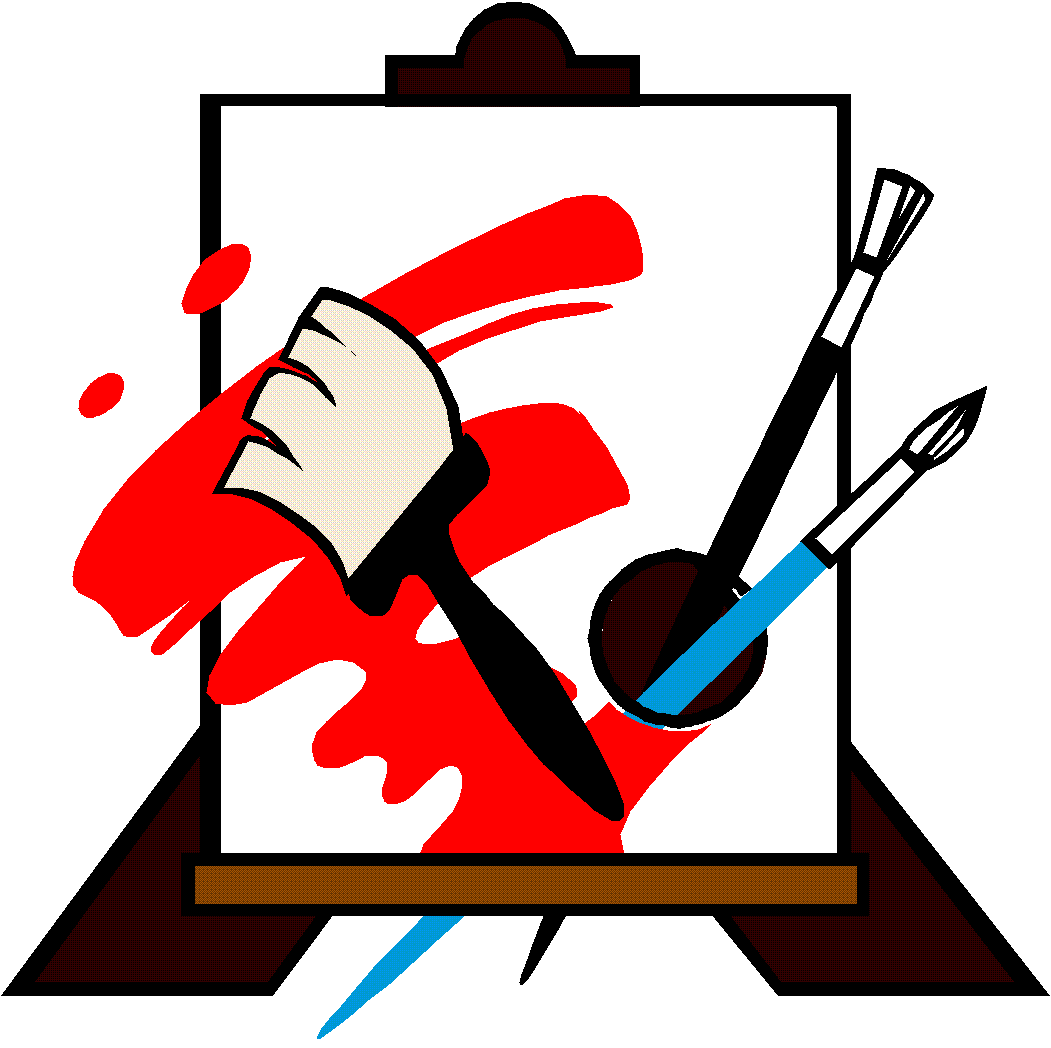 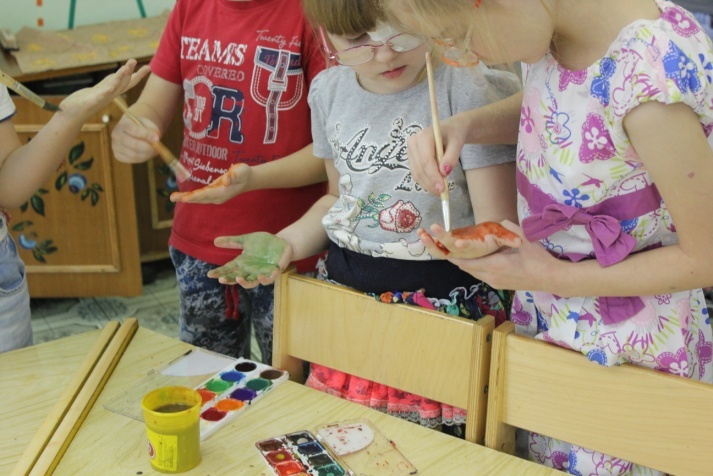 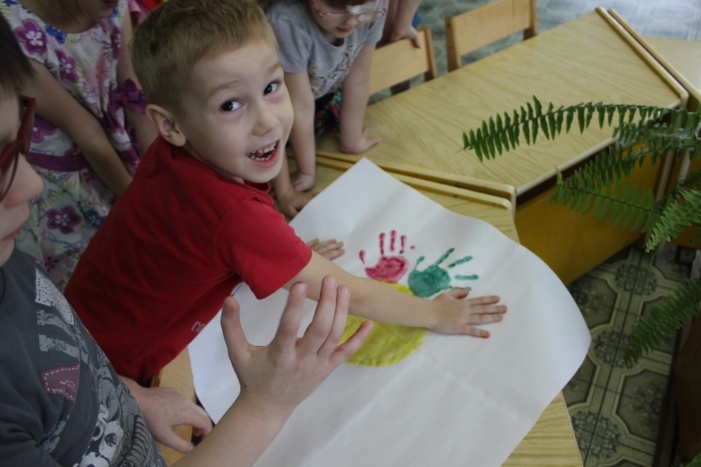 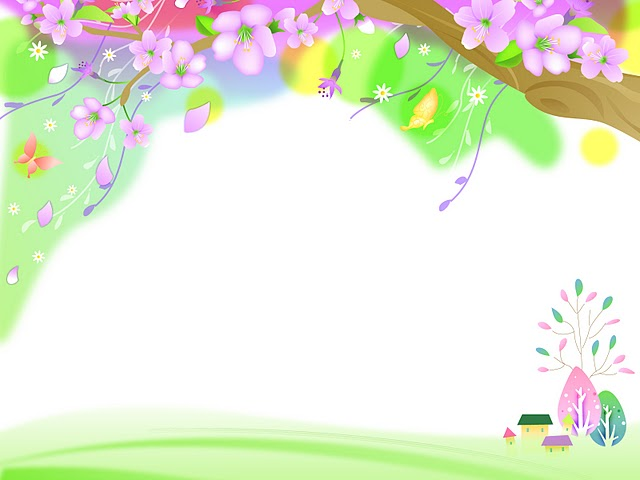 Деятельностный аспект личного вклада педагога 
в развитие образования
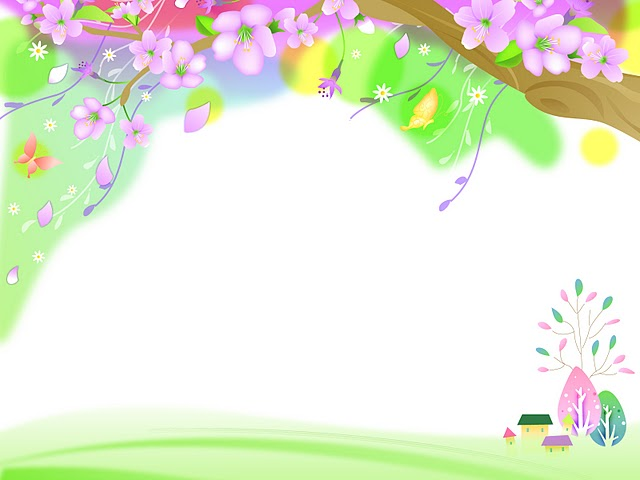 Деятельностный аспект личного вклада педагога 
в развитие образования
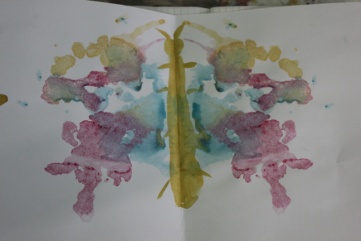 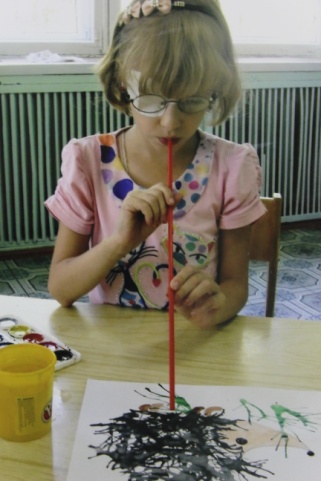 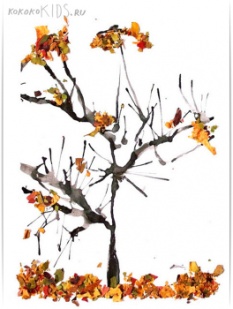 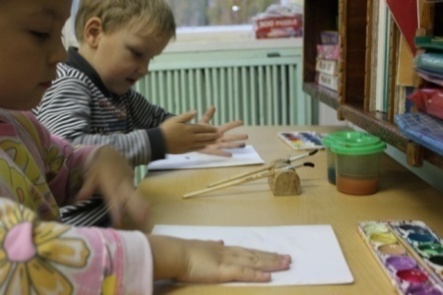 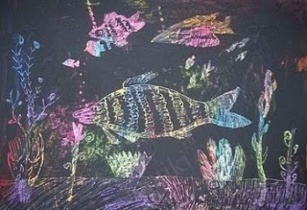 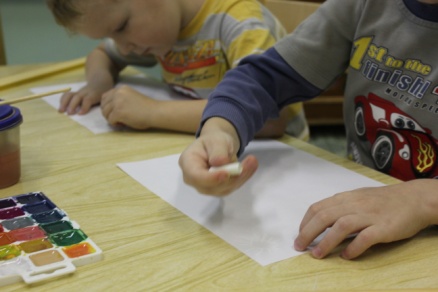 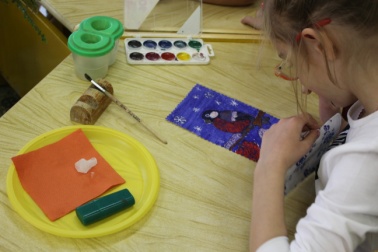 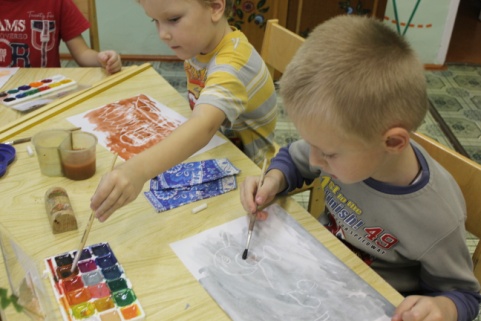 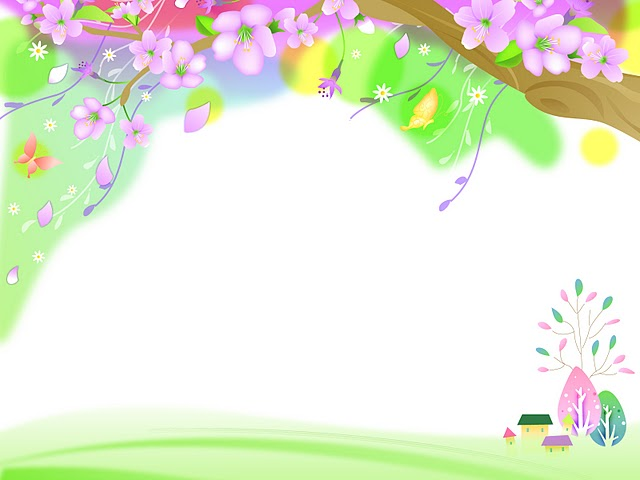 Деятельностный аспект личного вклада педагога 
в развитие образования
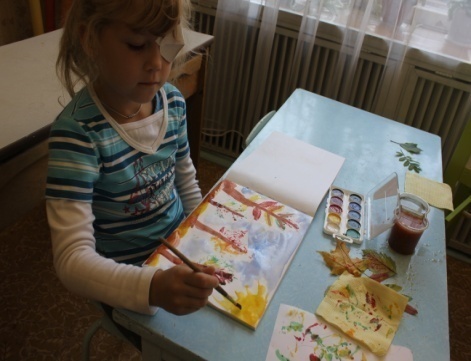 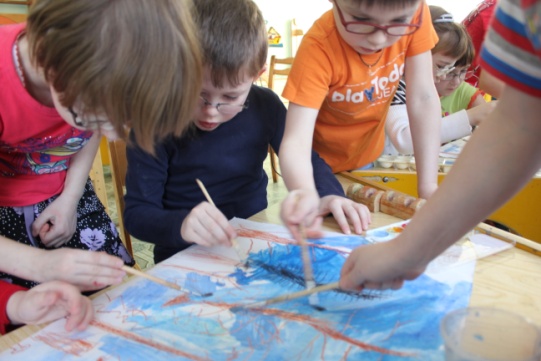 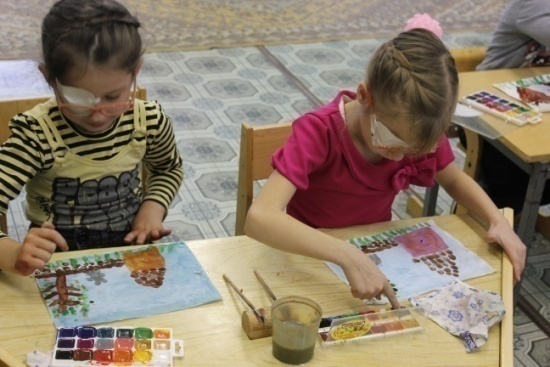 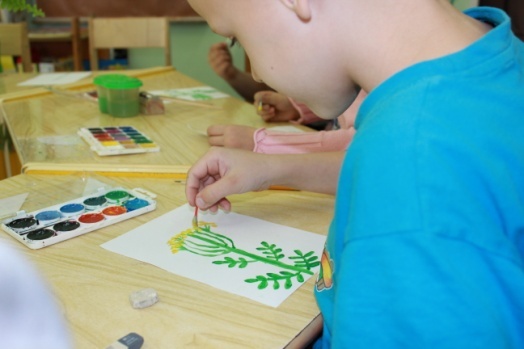 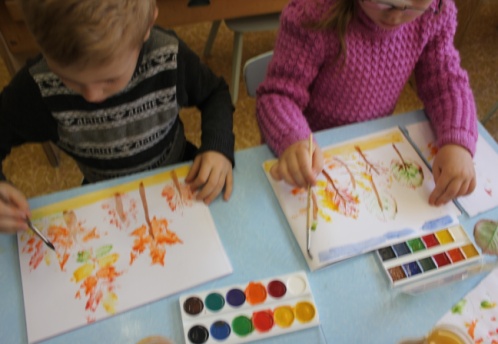 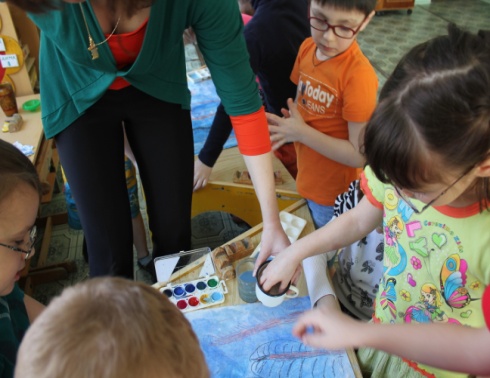 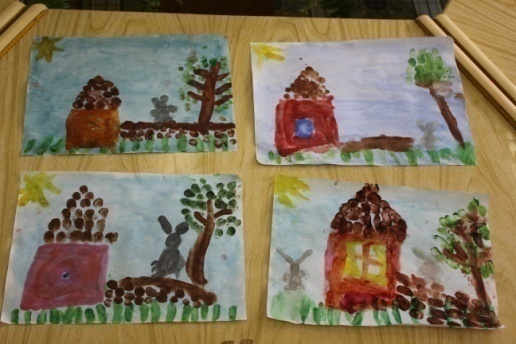 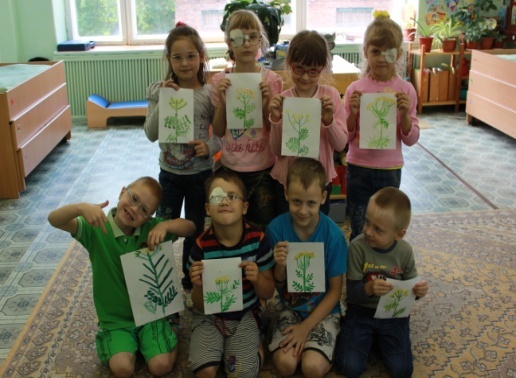 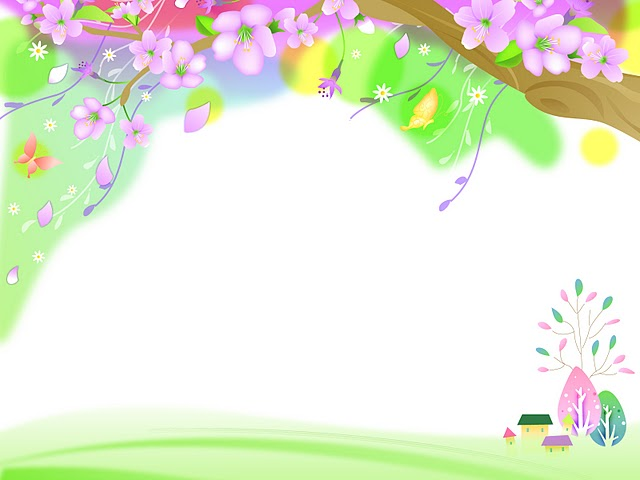 Деятельностный аспект личного вклада педагога 
в развитие образования
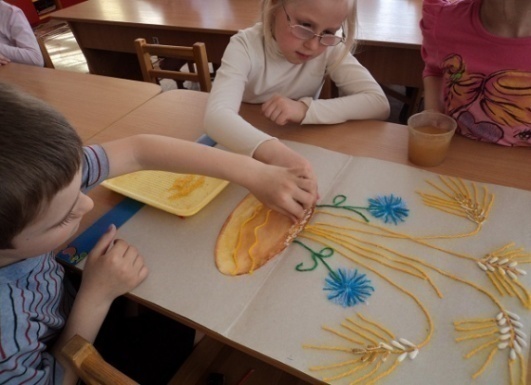 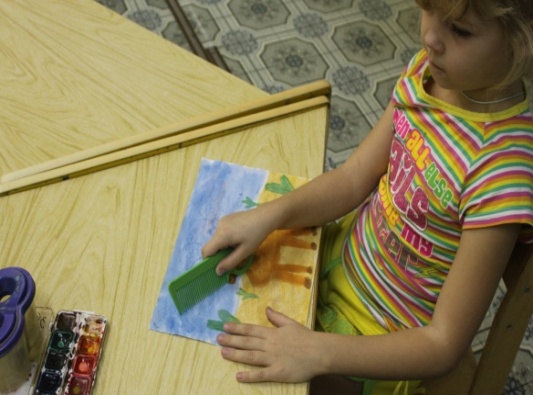 Расчесывание краски
Рисование нитками
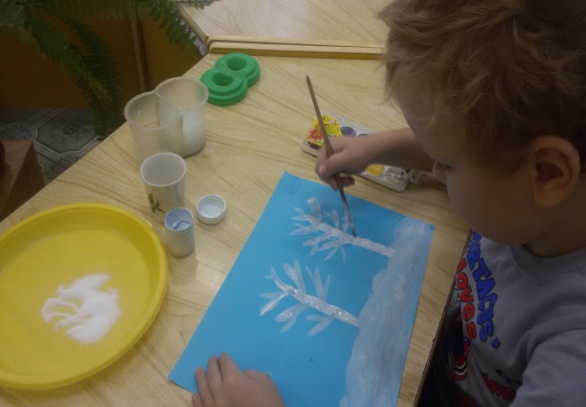 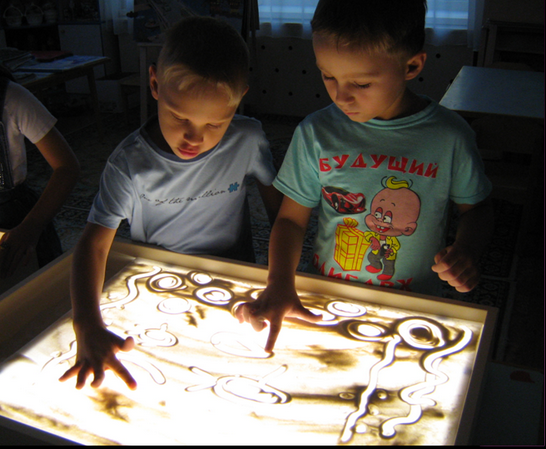 Рисование  песком
Рисование 
солью
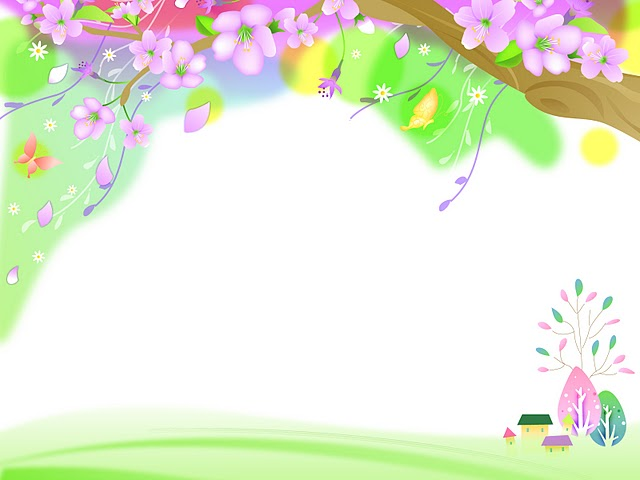 Диапазон личного вклада педагога в развитие образования и степень его новизны
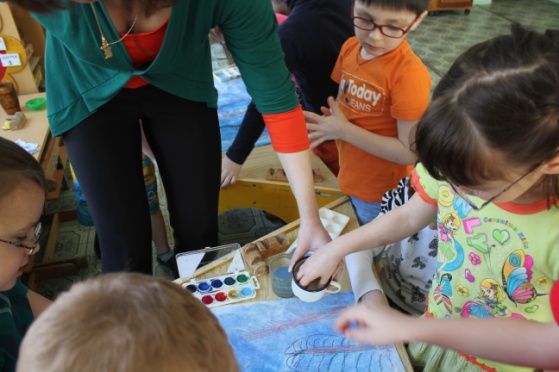 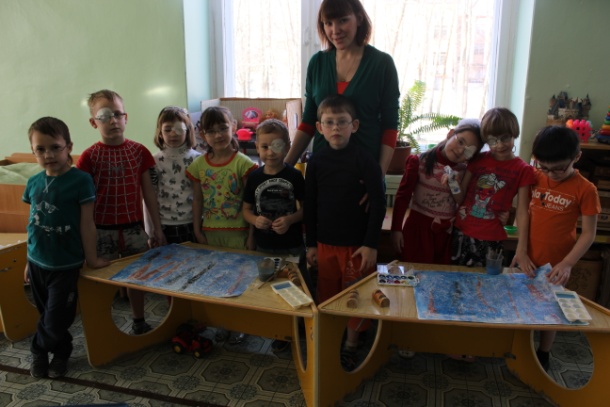 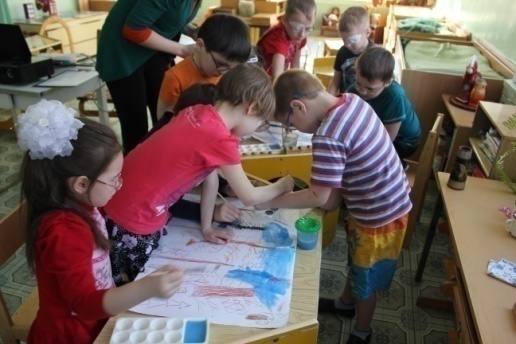 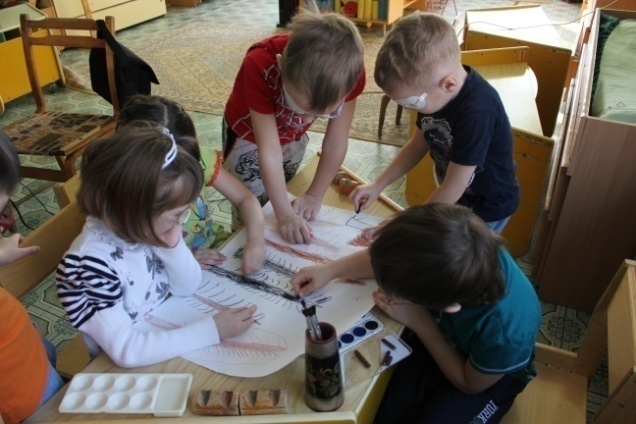 Интегрированное занятие 
«Волшебница Зима»
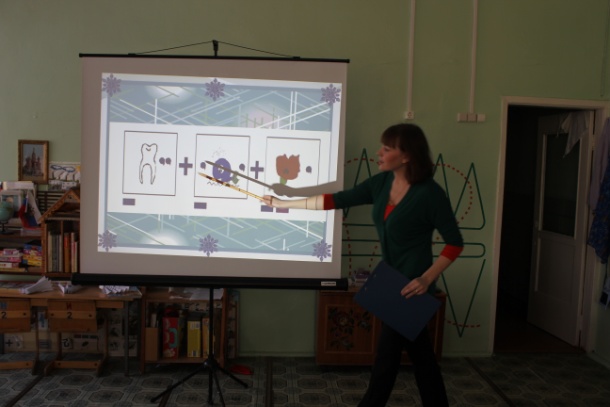 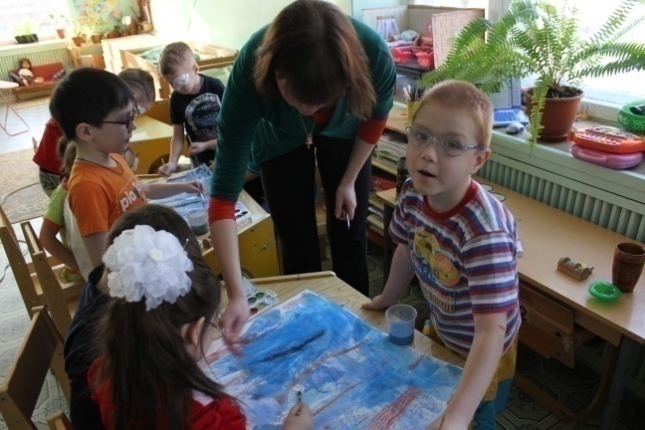 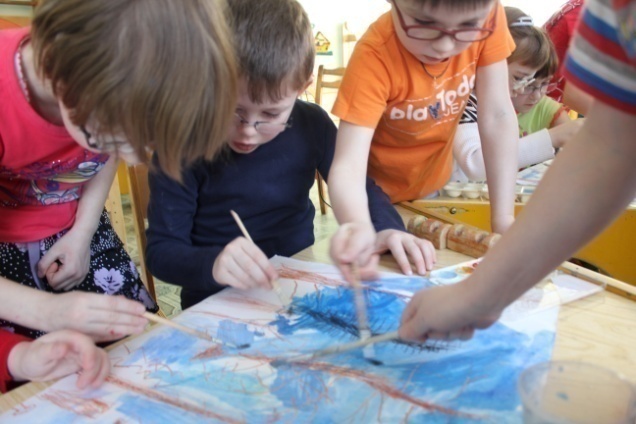 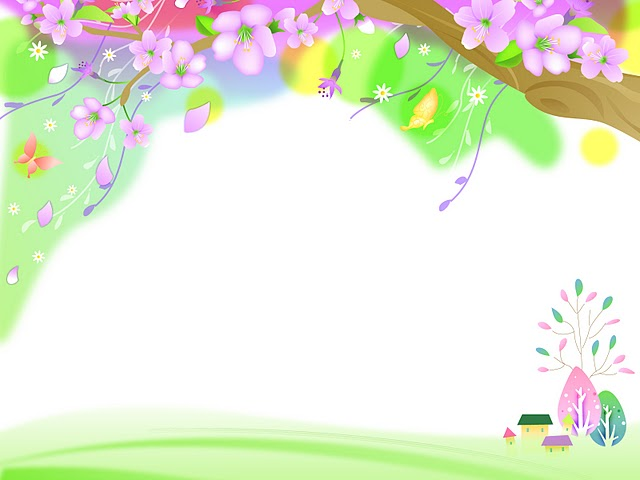 Результативность профессиональной педагогической деятельности и достигнутые эффекты
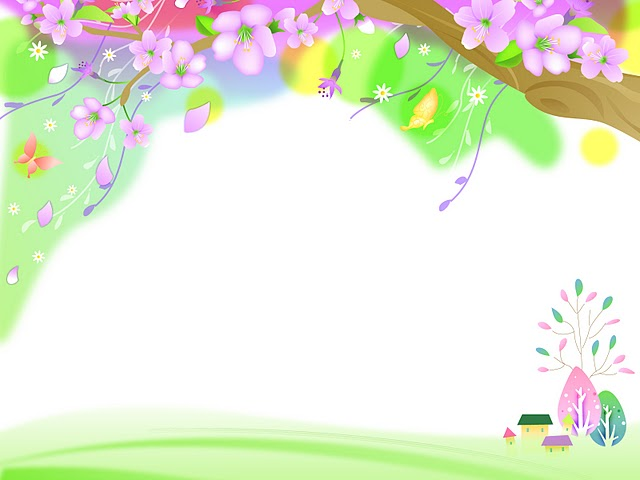 Результативность профессиональной педагогической деятельности и достигнутые эффекты
Диагностические методики  
по художественно-эстетическому развитию детей:
Диагностические задания  по программе «От рождения до школы » Н.Е. Вераксы, Т.С. Комаровой, М.А. Васильевой. Старшая группа
Анализ результатов продуктов деятельности детей
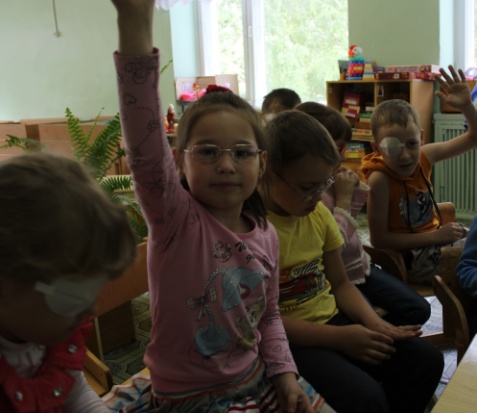 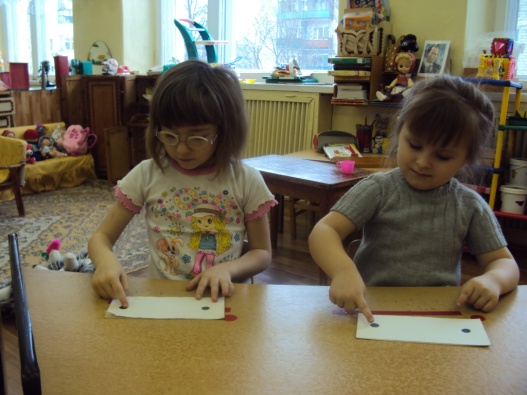 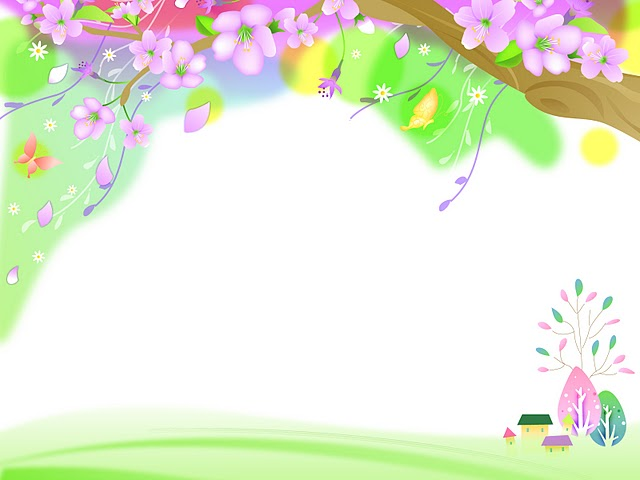 Транслируемость практических достижений профессиональной деятельности 
педагогического работника
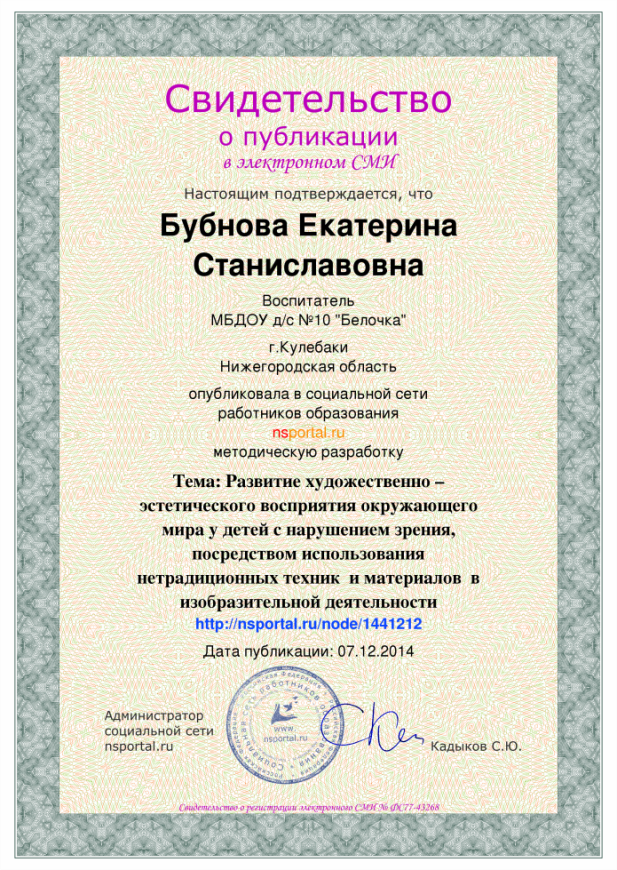 Методическая разработка предназначена для использования  начинающими педагогами ДОУ
http://nsportal.ru/detskiy-sad/risovanie/2014/12/07/tema-razvitie-khudozhestvenno-esteticheskogo-vospriyatiya/
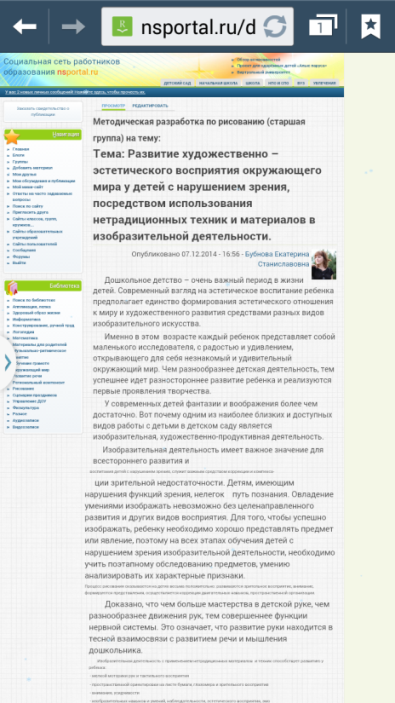 http://www.maam.ru/users/KateBubnova
Область применения - в художественно-эстетическом развитии дошкольников
Трудности при решении проблемы

- дифференцированный подход к каждому ребенку
-плавный переход с одного уровня на другой
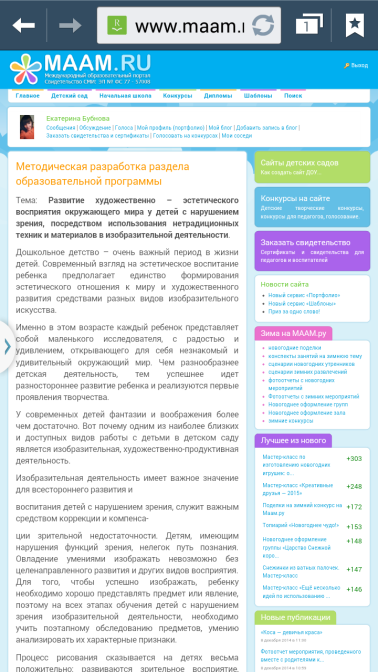 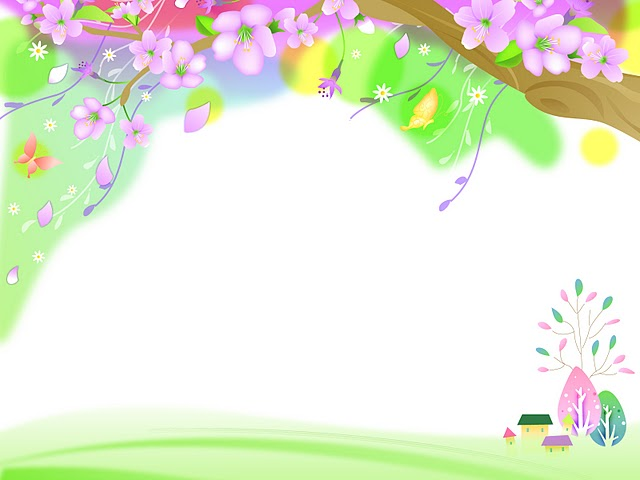 Список литературы
Плаксина Л.И. программа специальных 
(коррекционных) образовательных учреждений 
IV вида (для детей с нарушением зрения).
2.Дружинина Л. А. Коррекционная работа в детском саду для детей с нарушением зрения. –М. : Издательство «Экзамен», 2006
http://allbest.ru/
http://www.kinder.ru/
http://www.solnet.ee/
http://www.skazka.com.ru/
http://www.semaclub.ru/
3. Акуненок Т.С. Использование в ДОУ приемов нетрадиционного рисования // Дошкольное образование. – 2010. - №18
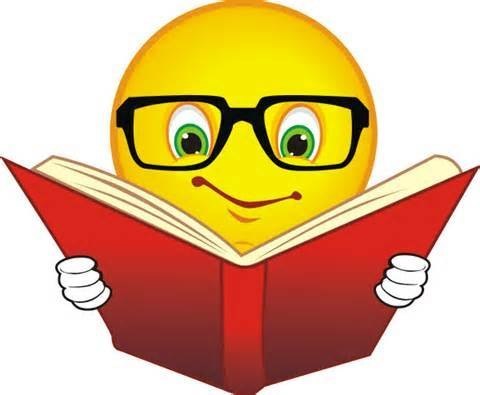